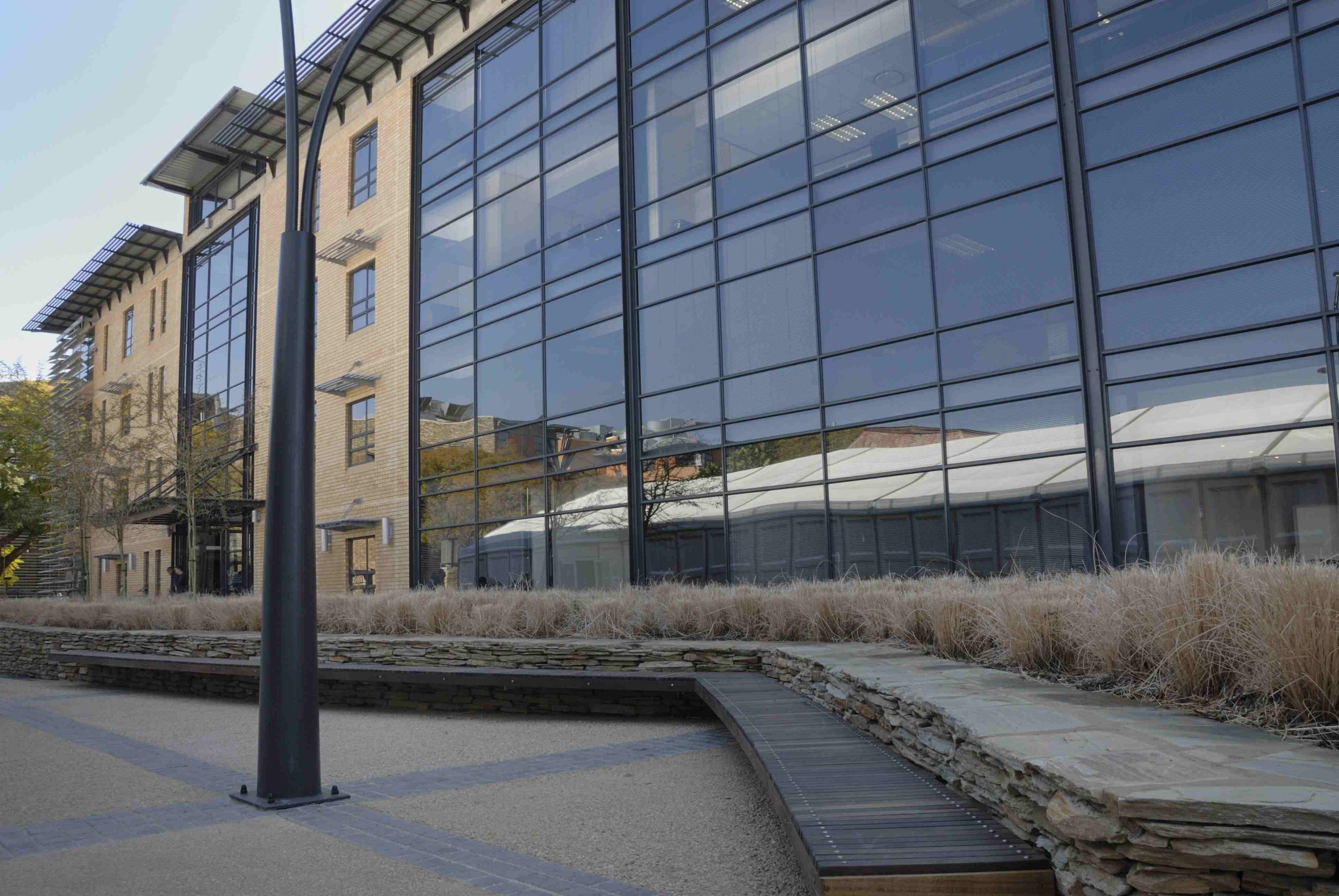 National School of Government 5-year Strategic Plan (2020-2025) and Annual Performance Plan (2020/21)
Outline of the Presentation
Contextualisation of NSG strategy

Implementation of NSG strategy

Annual Performance Plan 2020/21 

Conclusion
2
Contextualisation of NSG strategy
3
Context
The presentation of the NSG strategic plan and Annual Performance Plan is done in the context of the COVID-19 pandemic that is affecting all sectors globally, and the current conditions of the South Africa’s national lockdown

These conditions pose a huge risk to the mandate of the NSG, in that training is primarily face-to-face with a number of up to 20 learners per class. Furthermore, the business model requires the generation of revenue (R132m for this financial year) for financial sustainability

Already, the NSG is losing about R20m in business for the months of April and May 2020, based on the bookings scheduled

When face-to-face training resumes, the NSG will have to also ensure the implementation of all guidelines and protocols to ensure learner health and safety. This will bring additional costs that may have to be built into the training costing model (e.g. sanitisers, smaller class sizes, screening of learners, etc.) 

COVID-19 has changed the ETD landscape for all, and that the NSG is now compelled to compete with higher education institutions who are offering free programmes on platforms that are already well established. Under these circumstances, blending learning (emphasis on eLearning and consideration of open distance learning) will be given priority. For this purpose, the NSG is finalising a modernising response plan
4
A Constitutional Imperative
South Africa is recognised as a sovereign, democratic state founded on the values of human dignity, the supremacy of the Constitution, the achievement of equality and advancement of human rights, freedoms, non-racialism and non-sexism

Section 195 of the Constitution declares public administration to be development-oriented and participatory, and the basic values and principles form the basis of interaction between public administration (three spheres of government, organs of state, public enterprises) and society

Any developmental public administration requires a professionalised public service with public servants with the necessary attributes, skills and competencies to fulfil the transformation and developmental agenda of the State 

The NSG draws its mandate from section 195, and with particular reference to 195(1) (h), which stipulates that: “good human resource management and career-development practices, to maximise human potential, must be cultivated”
5
Legislative Mandate
Public Service Act, 1994

Provide training or cause such training to be provided or conduct examinations or tests or cause such examinations or tests to be conducted
The Head of the NSG may with the approval of the Minister decide on courses as may be prescribed as a qualification for the appointment or transfer of persons in or to the public service
May issue diplomas or certificates or cause diplomas or certificates to be issued to persons who have passed such examinations

Public Administration Management Act, 2014

Promote the progressive realisation of the values and principles governing public administration, through education and training 
Enhance the quality, extent and impact of the development of human resource capacity in institutions
Provide qualifications, part qualifications and non-formal education as recognised by the National Qualifications Framework (NQF) or the South African Qualifications Authority (SAQA)
Successful completion of specified education, training, examinations or tests as prerequisites for specified appointments or transfers,  compulsory to meet development needs of any category of employees
6
Legislative Mandate
7
National Development Plan & MTSF
A capable, ethical and developmental state (priority 1) underpins all seven priorities of the Medium Term Strategic Framework (2019-2024). It is a vision of strong leadership, a focus on people and improved implementation capability

Facilitating this vision into action will involve a transition to a more functional and integrated government, which is capacitated with professional, responsive and meritocratic public servants to strengthen relations and efficiency

Outcomes of Priority 1: 

Improved leadership, governance and accountability

Functional, efficient and integrated government 

Professional, meritocratic and ethical public administration

Social compact and engagement with key stakeholders

Mainstreaming of gender, empowerment and development of youth and persons with disabilities
8
National Development Plan & MTSF
The NSG responds to outcome 3 (professional, meritocratic and ethical public administration), and it’s contribution will be measured by the following outputs:

A compulsory in-service training framework that is approved by 2020 and 8 compulsory programmes rolled out by 2022

The recognition of professionals in the public sector by a professional body by 2023 (working in partnership with the Department of Public Service and Administration)

The NSG will also support the implementation of the District Delivery Model, through ETD interventions, such as: 

Partnerships with COGTA & SALGA in order to determine and strengthen capacity for delivery,  and with professional bodies in order to professionalise certain categories of employees across the spheres of government

NSG programmes and courses (Applying Monitoring and Evaluation Principles in the Public Sector; Data Analysis and Presentation methods for Monitoring and Evaluation; Information Management for Monitoring and Evaluation; Contract Management (PFMA & MFMA); Basic and Advanced Project Management for the Public Service; and Budget Analysis and Budget Information for the Public Service)
9
Implementation of NSG strategy
10
Implementation of NSG strategy
In repositioning for the future, we will …

Implement the prescripts of an expanded MANDATE (education, training and development in three spheres of government, state owned entities and organs of state) and support the outcomes of priority 1 of MTSF (professionalising public administration) 

DIRECT (provide directly or facilitate ETD) – INFLUENCE (content creation of public administration, quality of ETD, broader society & citizens) – REFER (where the NSG can not offer ETD intervention, it can be referred to other recognised training providers) 

Measure the IMPACT of ETD interventions 

Emphasise the QUALITY of the ETD interventions, and those who deliver for us 

Embrace PARTNERSHIPS and collaborations with public and private institutions to support ETD interventions
11
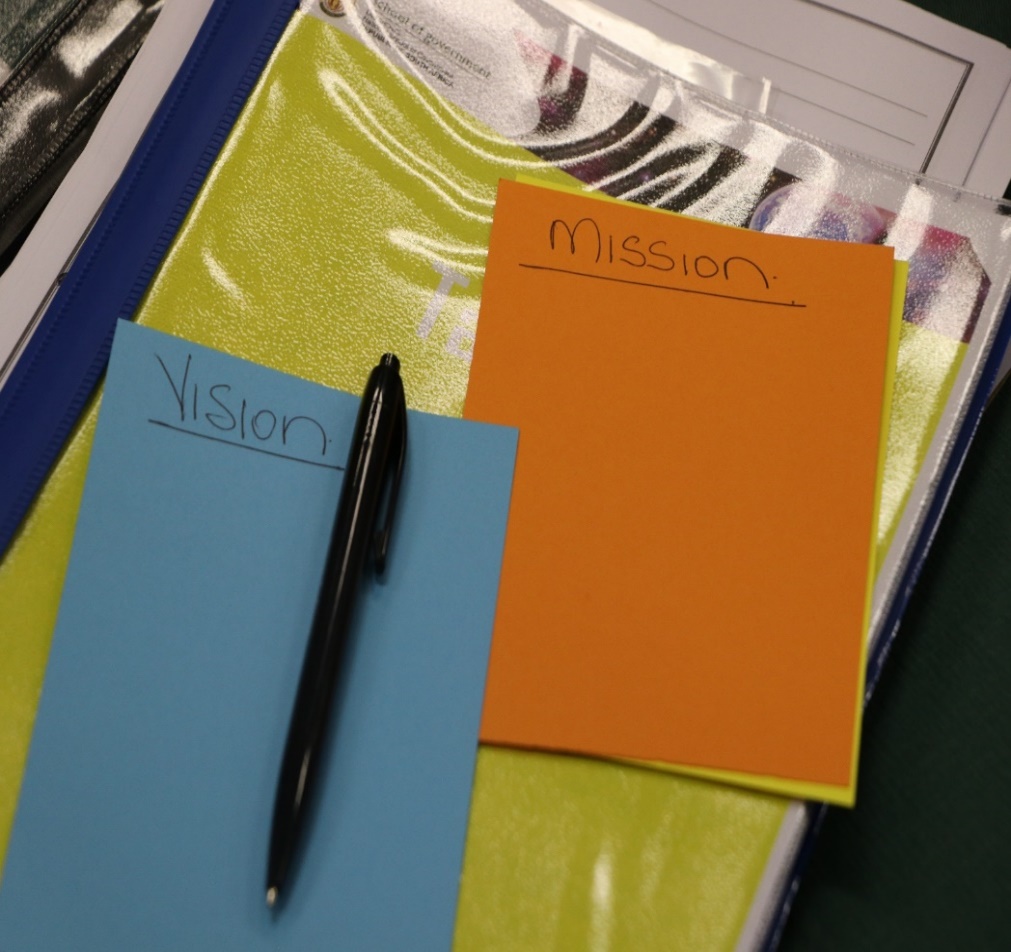 Vision
Build an Ethical and Capable Public Sector in Service of the People


Mission 
To Empower Public Servants to be Responsive to Citizen Needs and Government Priorities through Education, Training and Development interventions.
12
5-year Impact Statement and Outcomes
Impact Statement:  Improved organisational performance in public sector institutions through 
education, training and development

Outcomes: 
Functional integrated institution (NSG) - By 2025, the NSG will be a functional integrated institution supporting the delivery of ETD interventions

Competent public servants who are empowered to do their jobs - By 2025, at least 80% of learners achieve the outcomes and requirements of NSG ETD interventions 

Sustainable partnerships and collaboration to support education, training and development interventions - By 2025, at least 70% of partnerships and collaborations must be implemented to advance and be responsive to ETD interventions 

Quality education, training and development practitioners - By 2025, at least 60% of ETD Practitioners are professionalized to deliver  ETD interventions

Responsive education, training and development Interventions - By 2025, at least 60% of the trainees are satisfied with ETD interventions being responsive to government priorities and performance improvement in the public sector
13
Key interventions over the 5-year period
Leadership development: 
Senior & executive leadership in three spheres of government, legislative sector and state-owned entities (including board members, political representatives) 
Coaching and mentoring 
Thought Leadership seminar series to shape public discourse 
Winter School on Economic Governance 

Implementation capabilities of public servants:  
Focus of an entry-to-exit approach of public service career management (all salary levels will determine ETD response) 
Compulsory programmes to address systemic challenges (SCM, Finance, project management)  and demand-led programmes 

Professionalisation: 
Partnerships with professional bodies to professionalise certain categories of employees (Legal Practitioners, Engineers, Government Communicators)   
Partnerships with Schools of Public Administration – endorsements to programmes 

Empowerment  
Cadet programme for interns and higher education students
Art of facilitating engagement in communities
Gender mainstreaming
14
Key interventions over the 5-year period
Quality Management: 

Quality assurance and accreditation of programmes 
Trainer professionalisation 
Quality management in delivery of ETD

Curriculum:   

Develop a full qualification for rollout by the NSG 
Introduce peer review mechanism for review of curriculum
Determine and introduce pre-requisite training and/or examinations for specified appointments, transfers and compulsory development needs

Institutional matters: 

Revised organisational structure aligned to new strategy 
Review policy and legislation influencing the work of the NSG to consider an optimal institutional form (e.g. establishment as a training college) and delivery modality 
Internal skills audit to ensure optimal fit to deliver on strategy 
Funding options for the NSG training trading account to be more effective and sustainable
15
Our value chain
Curriculum Framework
The NSG course matrix is made up of 129 accredited and non-accredited courses and programmes











The curriculum will be reviewed to align to the ETD needs for all salary levels (i.e. entry to exit). We shall do the curriculum review using a peer review mechanism

The curriculum framework includes the compulsory programmes for rollout from 1 April 2020. The includes the Nyukela (pre-entry to SMS) programme currently being rolled out
17
Curriculum Framework: Nyukela Implementation
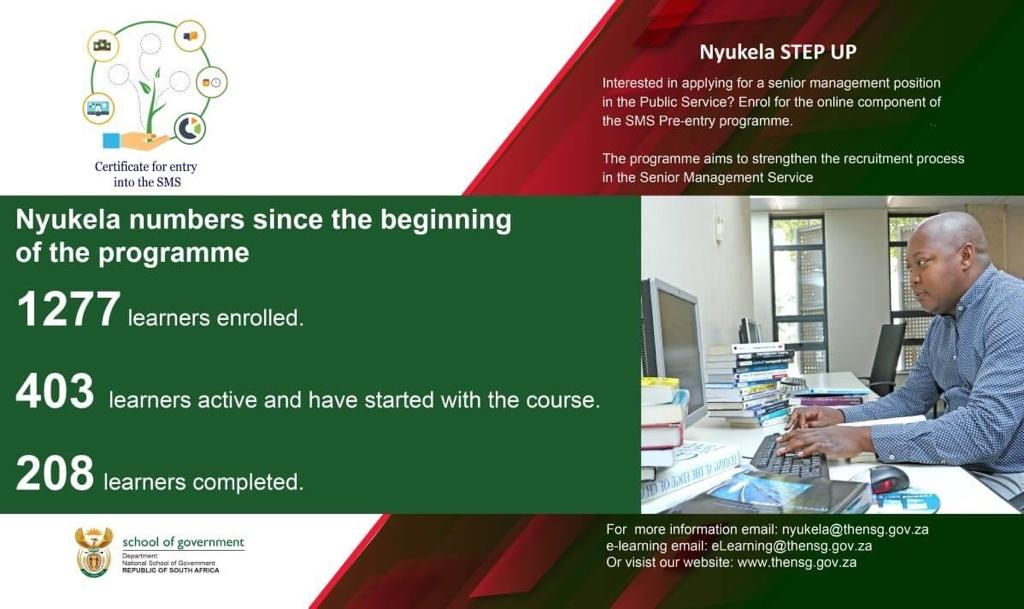 18
Engagement & Delivery
The ETD engagement and delivery modality will be a hybrid model consisting of:

Panel of Experts contracted by the NSG

Serving public servants who are willing and capable - progressively move towards utilising SMS

NSG employees (SMS and non-SMS) who are capable

Other senior public servants as facilitators and volunteers (e.g. retired public servants and business leaders) 

Partnerships with HEIs to roll out accredited training programmes and professional bodies 

International partnerships and collaboration 

eLearning modality enables the NSG to offer facilitated eLearning courses and establishment of communities of practice
19
Professional Support
The core engagement and delivery of ETD interventions will be supported as follows:

Research and market intelligence, including in-depth analyses of sector and workplace skills plans 

Institutional and individual needs analyses to support institutional mandates and priorities  

Evaluating, and measuring the impact and outcomes of the ETD interventions 

Dedicated quality management system and accreditation, including the professionalisation of facilitators 

Dedicated business development function to support new markets (e.g. SOEs) and special projects (e.g. training Chiefs of Staff) 

Dedicated function of a Registrar (client liaison, training logistics, learner records)  

Dedicated marketing and communication function to raise the profile and brand of NSG
20
Partnerships
The NSG is playing a crucial capacity building role continentally and internationally through agreements and partnerships

Current international partnerships will continue (Chinese National Academy of Governance; l’ Ecole Nationale d’Administration (ENA) of France; European Union) and new international and continental partnerships to be explored 

Strategic role of the NSG in the African Management Development Institutes Network (AMDIN) towards continental capacity building and knowledge management. Current projects to be rolled out (Governance in Africa post-graduate programme; Project Khaedu)

Organise the Forum of State Academies to consolidate the work of the MPSA with regard to the Human Resource Development Council (HRDC); knowledge and content sharing; ETD rollout 

Organise the Public Sector Trainers Forum (PSTF) as a key intergovernmental partnership platform to advance the development, professionalisation and growth of HRD practitioners; contribute to the awareness and adoption of quality standards, create a platform for discussion, implementation, and possible reviews of policy frameworks
21
Partnerships with Higher Education Institutions
The NSG established an Integrated Management Development Programme (IMDP) model that provides a comprehensive and coherent professional development framework for all public sector supervisors, managers and leaders

The IMDP is not only about theoretical perspectives of management; it is a model that promotes the application of sound management and leadership principles in a context of people-oriented development and service

The IMDP is delivered in partnership with Higher Education Institutions.
22
Partnerships with Higher Education Institutions
Over the last ten years, the three programmes in the IMDP model have achieved the following cumulative block/module based participation:

EMDP: an average of 3295 persons trained per year (ranging from 2162 in 2015/16 to 4331 in 2018/19) 
AMDP: an average of 3216 persons trained per year (ranging from 1772 in 215/16 to 4386 in 2013/14) 
EDP: an average of 1538 persons trained per year (ranging from 724 in 2019/20 to 2438 in 2011/12).
THE IMDP:

The Foundation Management Development Programme (FMDP) is the first building block in a manager’s career path and lays a solid foundation for further development. The FMDP is intended for administrators and first line supervisors. 
The Emerging Management Development Programme (EMDP) targets emerging managers who are junior managers and supervisors. 
The Advanced Management Development Programme (AMDP) has been designed for middle managers and prepares them for basic challenges of senior management service. 
The fourth programme is the Executive Development Programme (EDP), which precedes the above three programmes came into existence to complement the senior management service competency framework
23
Partnerships with Higher Education Institutions
24
Partnership with Parliament
Members of the Legislative Sector and the Executive have unique leadership and oversight responsibilities that set them apart as public leaders, while remaining grounded as public servants. The NSG has nurtured several key partnerships to make it possible to provide a combination of structure programmes and just-in-time interventions to enhance leadership capabilities of these public leaders

The NSG proposes the following  to be considered and to revive existing partnerships:

Certificate in Governance and Leadership - offered by the NSG in partnership with the University of Limpopo’s Turfloop Graduate School of Leadership as a short learning programme  

Graduate Certificate in Advanced Governance and Public Leadership - offered in partnership with the Wits University School of Governance as a short learning programme. The Graduate Certificate links to further qualification i.e. as determined by partnerships with HEIs and as determined by HEI admission requirements (PGD in Governance and Public Leadership; MM in Governance and Public Leadership)

The NSG is also working towards providing prioritised training interventions to enhance research capacity within the legislative sector and to focus on research design, action research, various research tools and techniques, with a specific target audience on Researchers
25
Our macro-structure
Employment Equity Profile
27
Annual Performance Plan (2020/21)
28
Annual Performance Plan: 2020/21
29
Annual Performance Plan: 2020/21
30
Annual Performance Plan: 2020/21
31
Annual Performance Plan: 2020/21
32
Annual Performance Plan: 2020/21
33
Annual Performance Plan: 2020/21
34
Annual Performance Plan: 2020/21
Vote Account
35
Annual Performance Plan: 2020/21
NSG Trade Account
36
Conclusion
37
NSG Response to COVID-19
The leadership of the NSG is finalising a modernising response plan to the Minister for Public Service and Administration, and will include some of the following intervention:

Review the current NSG programmes and courses that can be translated to online platforms to increase blended learning offerings 

Aggregating the NSG enterprise resources systems to focus on blended learning capabilities 

Increasing the NSG bandwidth capability to support initiatives like webinars 

Massive marketing and communication drive to promote blended learning in the public sector 

Revising the current eLearning course tariff 

Finalising the ministerial directive on compulsory programmes, and for all departmental training budgets to be prioritised towards these programmes

Strengthening our levers for partnerships with higher education institutions and other providers
38
NSG Response to COVID-19: Scenarios for Class Size
39
Conclusion
The crafting of the new strategy takes into account the strategic direction provided by the Minister, as well as the future repositioning of the NSG by the accounting officer

The new strategy was a highly inclusive process within the NSG, through work stream engagements and workshops. Directors, as key implementers of the strategy, play a significant part in articulating the work for the next 5 years

The new strategy signals strategic shifts of the NSG to ensure that it reaches as many public sector institutions. We will also be doing outreach through FOSAD, HRD Council, and others 

Whilst we remain committed to strengthening capacity towards building a capable, ethical and developmental state – we are mindful of the effects of COVID-19 on achieving the training targets. Our commitment is to reach these targets through widening our initiatives, including partnerships and securing training commitments from public sector institutions
40
Thank you
41